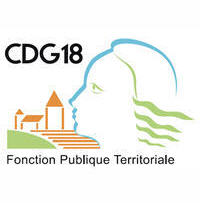 LES VISIOS DU CDG18Session 12 – Juin 2024
Vos intervenants pour cette session

Aurore VEDRENNE – Directrice adjointe et responsable du pôle ressources et accompagnement
Julie BONNEMORT- responsable du service emploi public
Centre de Gestion de la Fonction Publique Territoriale du CHER
1
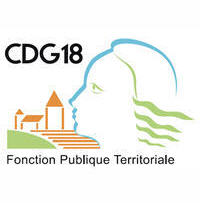 SOMMAIRE
La Bourse de l’emploi

2. Le dossier individuel agent

3. La protection sociale complémentaire

			4. L’actu minute
Centre de Gestion de la Fonction Publique Territoriale du CHER
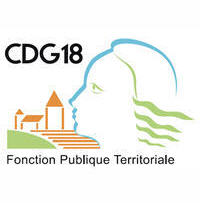 Centre de Gestion de la Fonction Publique Territoriale du CHER
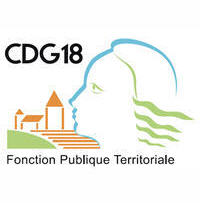 Le Site Emploi Territorial : une réponse à l’obligation légale de transmission de déclarations d’emploi

L’article L. 313-4 du Code Général de la Fonction Publique (anciennement article 41 de la loi n° 84-53 du 26 janvier 1984 modifiée) prévoit que tout emploi créé ou qui devient vacant dans une collectivité ou dans un établissement public doit faire l’objet d’une publicité soit auprès du Centre de Gestion de la Fonction Publique Territoriale soit du Centre National de la Fonction Publique Territoriale (C.N.F.P.T.) – catégorie A+ uniquement. 
	
Illégalité de la nomination si non transmission de déclaration d’emploi (annulation du recrutement).
Centre de Gestion de la Fonction Publique Territoriale du CHER
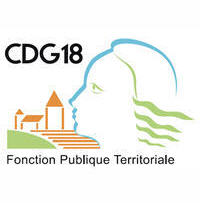 SET: Première plateforme partagée destinée à l’emploi dans la FPT

Permet dématérialisation de toute la procédure de recrutement et un suivi en temps réel

1er trimestre 2019 : publicité des offres d’emploi des 3 fonctions publiques vers « Choisir le service public », anciennement la PEP (Place de l’Emploi Public)
Centre de Gestion de la Fonction Publique Territoriale du CHER
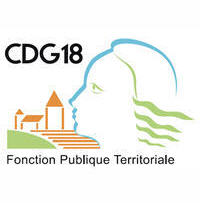 Adhésion au SET
Choix des collectivités : Délégation ou Formation
	Ci-dessous les tarifs 2024 des prestations du CDG 18


https://www.cdg18.fr/fileadmin/bibliotheque/Documents/CDG/TARIFS_2024.pdf

 Un accès à la CVthèque pour toutes les collectivités :

	Après réception de la délibération et de la convention correspondante.
!
!
Centre de Gestion de la Fonction Publique Territoriale du CHER
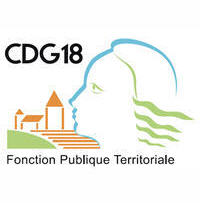 En amont du recrutement
Avant de procéder à la saisie d’une déclaration d’emploi, assurez-vous que l’emploi est existant dans le tableau des effectifs de votre collectivité :
Si OUI, effectuer la publicité ;
Si NON, créer l’emploi par délibération préalablement.
!
!
Recours à un agent contractuel territorial : article L.313-1 du code général de la FP prévoit explicitement cette obligation.
Centre de Gestion de la Fonction Publique Territoriale du CHER
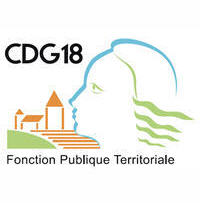 Rappel : le recrutement
Publicité de la vacance d’emploi : il s’agit de la réalisation d’une déclaration de vacance transmise en Préfecture par arrêté établi par le CDG. La publicité légale est rendue obligatoire par le Code Général de la Fonction Publique.

Durée DVE : respecter un délai raisonnable (ni trop tôt ni trop tard, 2 mois issus de décisions de la jurisprudence).
	 
	un délai supplémentaire est souhaité pendant le période estivale 

Diffusion d’une offre d’emploi : il s’agit d’un appel à candidature diffusé auprès du grand public.
Délai : minimum 1 mois, à définir selon la nature du poste et la catégorie (cf.  jurisprudence).
!
!
Centre de Gestion de la Fonction Publique Territoriale du CHER
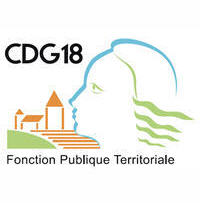 Dans quels cas ne pas saisir de déclaration d’emploi :


 Pour tous les avancements de grade ;
 Pour les accroissements temporaires et saisonniers d’activité ;
 En cas de détachement inférieur à 6 mois ;
 En cas de disponibilité de moins de 6 mois pour raisons familiales ou d’office à l’expiration des droits statutaires à congés de maladie ;
 En cas de suspension dans l’attente de la saisine du Conseil de Discipline ;
 Les emplois de collaborateurs de cabinet ;
 Lors de la titularisation d’un stagiaire fonctionnaire ; 
 En cas de titularisation à l'issue d'un contrat d'apprentissage d'un travailleur en situation de handicap (dispositif expérimental jusqu'au 6 août 2024 - décret n° 2020-530).
!
!
Centre de Gestion de la Fonction Publique Territoriale du CHER
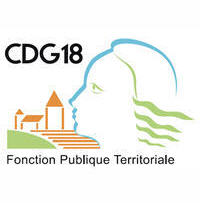 Le formulaire de déclaration d’emploi permanent et celui d’offre d’emploi non permanent doivent être cohérent avec la délibération correspondante.

Offres d’emploi présentes sur les Sites : Emploi territorial et Choisir le service public
https://www.emploi-territorial.fr/accueil
https://choisirleservicepublic.gouv.fr/

Arrêtés présents sur le SET 	Filtrer par établissement : « CDG FPT du Cher »
https://www.emploi-territorial.fr/publicite-legale/

La nomination d’un agent ne peut se faire qu’après la réception par mail du récépissé d’arrêté de déclaration(s) d’emploi. 
      Vous aurez à ce moment-là, le numéro de la déclaration d’emploi ainsi que la  
      date de Visa en Préfecture.
Centre de Gestion de la Fonction Publique Territoriale du CHER
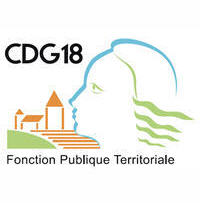 Horaires d’ouverture de la Hot-Line SET
Lundi et Jeudi
9h-12h / 14h-17h
Vendredi
9h-12h
02 48 50 82 59
Les demandes peuvent être faites par mail à l’adresse suivante: emploi.public@cdg18.fr 

	Les mails seront traités uniquement les jours d’ouverture de la Hot-Line.

Merci d’envoyer vos déclarations d’emploi avant le vendredi midi pour une publication sur l’arrêté de la semaine.
!
!
Centre de Gestion de la Fonction Publique Territoriale du CHER
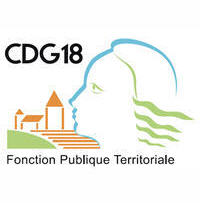 Centre de Gestion de la Fonction Publique Territoriale du CHER
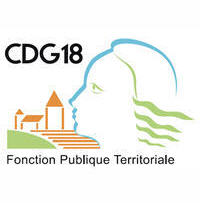 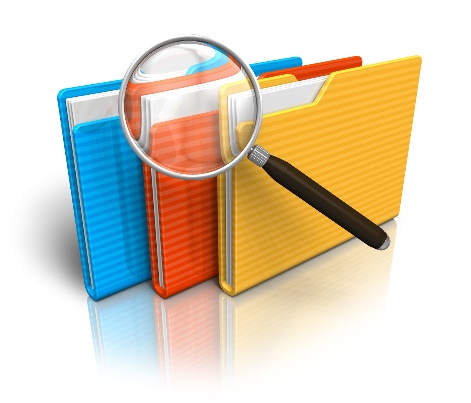 Art L 137-1 CGFP : « Le dossier individuel de l'agent public doit comporter toutes les pièces intéressant la situation administrative de l'intéressé, enregistrées, numérotées et classées sans discontinuité. »

Le dossier individuel est un document unique : un seul dossier pour toute la carrière
Obligatoire pour tout agent stagiaire, titulaire ou contractuel

Peut être géré sur format papier ou sur un support électronique (dans ce dernier cas, règles particulières définies par le décret 2011-675 du 15 juin 2011)

Enregistrement et numérotation des pièces du dossier individuel
Par ordre chronologique
Ne concerne que les pièces permanentes (ex: sont exclus les demandes d’ASA, les changements d’adresse …)
Centre de Gestion de la Fonction Publique Territoriale du CHER
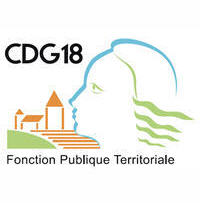 Composition du dossier individuel
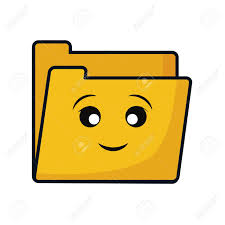 Toutes les pièces intéressant la situation administrative de l’agent : pas de liste règlementaire
	- Les actes relatifs à l’état civil et la situation de famille de l’agent
Actes  en lien avec le recrutement, la nomination (arrêtés, bulletin n°2, états de services…)
Les arrêtés de déroulement de carrière (avancement échelon, grade)
Les décisions concernant la position administrative des agents (détachement, disponibilité, congé parental)
Les décisions concernant la maladie (arrêtés CMO, CLM, CLD, CGM, CITIS…)
Les décisions concernant le temps de travail de l’agent (temps partiel, arrêté de changement de taux…)
Les décisions relatives à la mobilité (mutation, mise à disposition)
Les décisions en lien avec la fin de fonctions (retraite, démission, licenciement, rupture conventionnelle)
Les sanctions autres que l’avertissement (décision et dossier de procédure)
Les décisions en matière de formation (attestation de formation, bilans de compétences…)
Les comptes-rendus d’entretien professionnel
Les comptes rendus d’entretien entre une autorité hiérarchique et un agent
Les décisions en lien avec les demandes de cumuls d’activités
Centre de Gestion de la Fonction Publique Territoriale du CHER
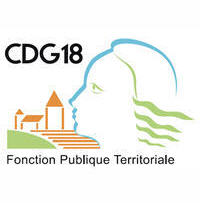 Composition du dossier individuel
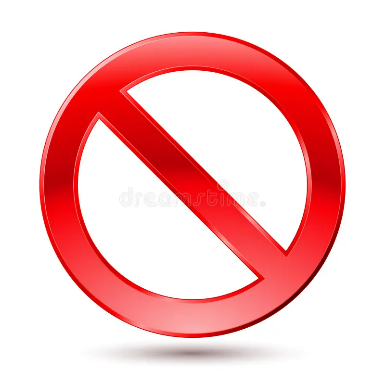 Pièces ne devant pas figurer dans le dossier :
Documents relatifs aux activités politiques, syndicales ou religieuses > 1 exception pour les activités syndicales (ex: autorisations spéciales d’absences pour motif syndical)

Documents à caractère médicaux : doivent figurer dans un dossier médical conservé par le médecin du travail (résultats d’expertise, examens…) > la fiche de visite auprès du médecin de prévention peut figurer dans le dossier individuel
Centre de Gestion de la Fonction Publique Territoriale du CHER
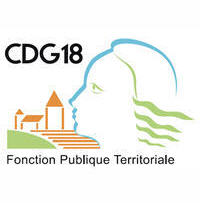 Droits de l’agent
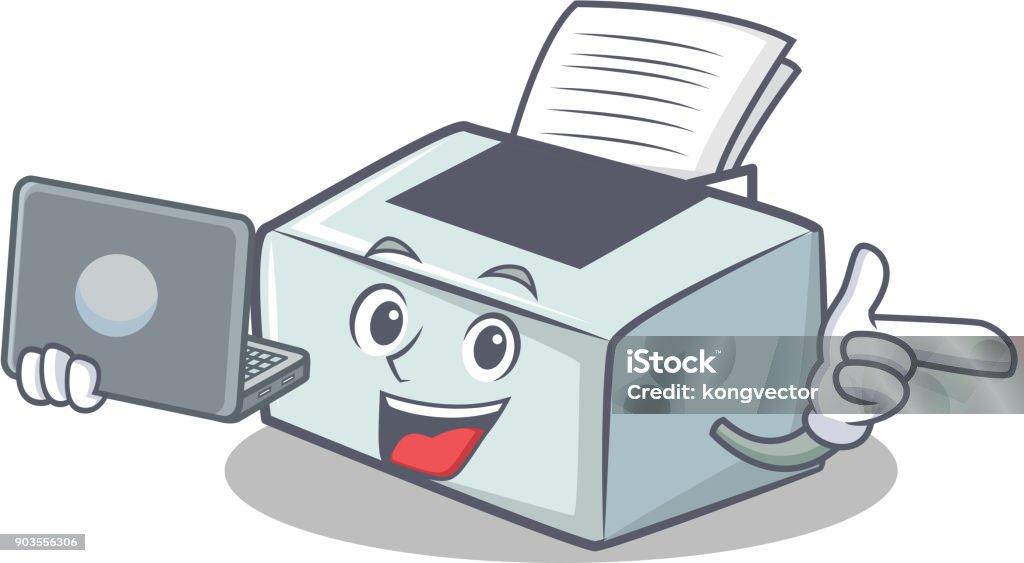 Droit à la communication et droit à la copie
Droit limité à la personne ou son représentant muni d’une procuration

Droit d’obtenir une copie de tout ou partie des pièces figurant au dossier (aux frais de l’agent)

Information sur ce droit à donner à l’agent dans toute procédure prise en considération de la personne :
Mobilité dans l’intérêt du service
Licenciement (pour inaptitude physique, pour insuffisance professionnelle, pour faute…)
Procédure disciplinaire …
Centre de Gestion de la Fonction Publique Territoriale du CHER
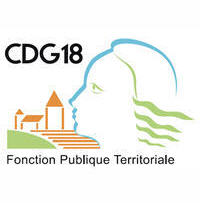 Droits de l’agent
L’exercice du droit à consultation du dossier :
Demande écrite de l’agent préconisée
Pas d’obligation de motivation de la demande
Consultation dans les locaux du service qui assure la conservation du dossier
Consultation sur rendez-vous dans un délai raisonnable suivant la demande
Rédaction d’un procès-verbal de consultation de dossier (qui sera lui-même versé au dossier)
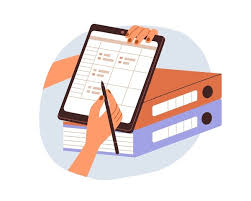 Centre de Gestion de la Fonction Publique Territoriale du CHER
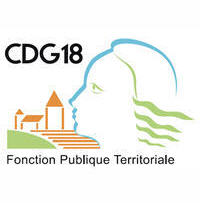 Dossier individuel agent et CDG
Le dossier individuel agent est géré par la collectivité employeur

Le CDG dispose d’une copie partielle du dossier des agents : tous les actes du dossier individuel ne sont pas à transmettre au CDG > pour rappel liste des actes à transmettre au CDG sur l’espace réservé – rubrique AGIRHE - « actes transmissibles au CDG
Centre de Gestion de la Fonction Publique Territoriale du CHER
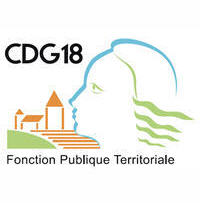 Dossier individuel et mobilité de l’agent
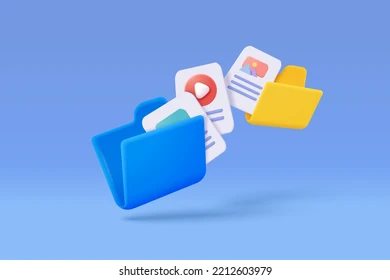 Dossier individuel unique pour toute la carrière : 

Mutation : transfert intégral du dossier à la nouvelle collectivité

Détachement : le dossier reste dans la collectivité la durée du détachement > l’autorité d’accueil transmet à l’autorité d’origine les documents du dossier pendant la période de détachement
Centre de Gestion de la Fonction Publique Territoriale du CHER
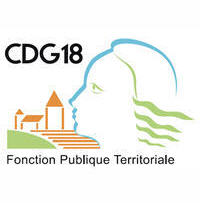 Centre de Gestion de la Fonction Publique Territoriale du CHER
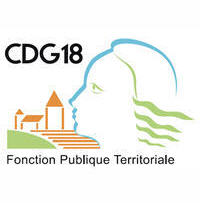 Définitions et obligations règlementaires
Protection sociale complémentaire (PSC) : prise en charge additionnelle à ce que prend en charge la sécurité sociale sur 2 risques :

Prévoyance : risques liés à la prise en charge de l’incapacité de travail, l’invalidité ou le décès (compenser la perte de salaire en cas d’arrêt de maladie ou de placement en retraite pour invalidité ou verser un capital en cas de décès de l’agent ou de perte totale et irréversible d’autonomie) 

Santé ( =mutuelle) : financement des frais de soins en complément de ce que prend en charge l’assurance maladie
Centre de Gestion de la Fonction Publique Territoriale du CHER
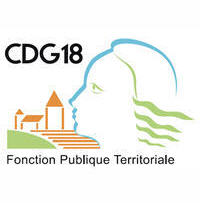 Définitions et obligations règlementaires
Obligations de l’employeur en matière de PSC : participation financière obligatoire sur les 2 risques pour les agents	
Au 1er janvier 2025 pour la prévoyance
Au 1er janvier 2026 pour la santé

2 mécanismes possibles et alternatifs:
Labellisation :La participation financière s’établit au coût des contrats individuels souscrits directement par les agents dès lors que ceux-ci sont labellisés, c’est-à-dire référencés par des organismes accrédités.
Convention de participation :La participation financière est versée aux agents adhérents au(x) contrat(s)-groupe souscrit(s) par l’employeur, dans le cadre d’une mise en concurrence réalisée par soit l’employeur directement, soit le centre de gestion

Au-delà de l’obligation légale :
Enjeu d’attractivité de la collectivité employeur
Amélioration de la politique sociale de la collectivité
Centre de Gestion de la Fonction Publique Territoriale du CHER
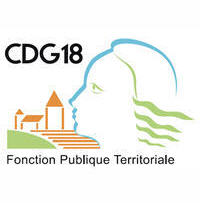 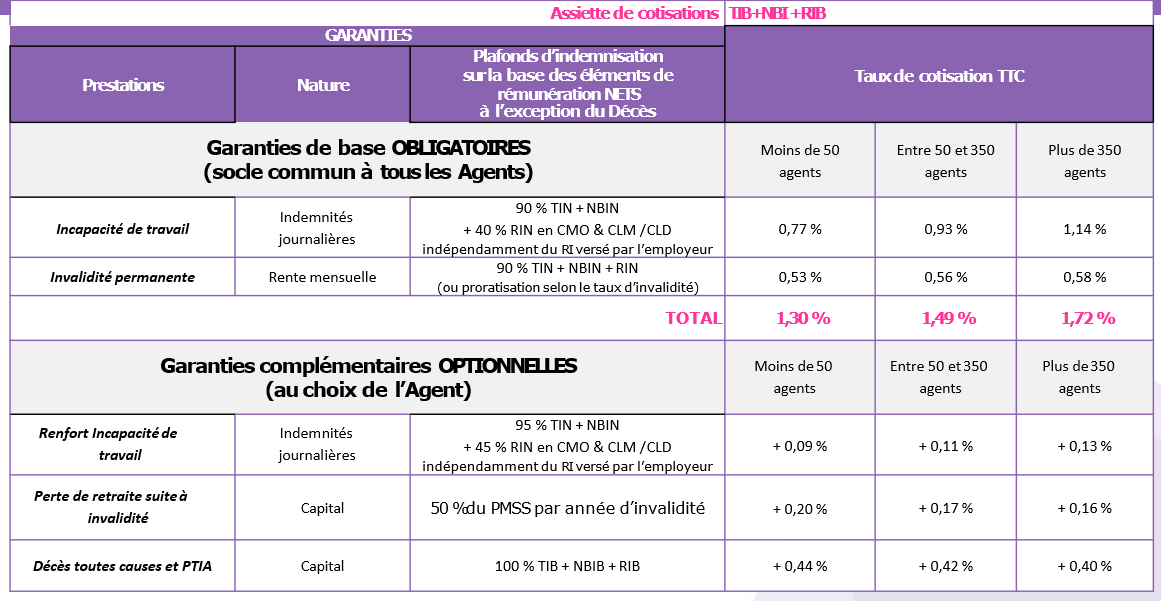 Le CDG et la PSC
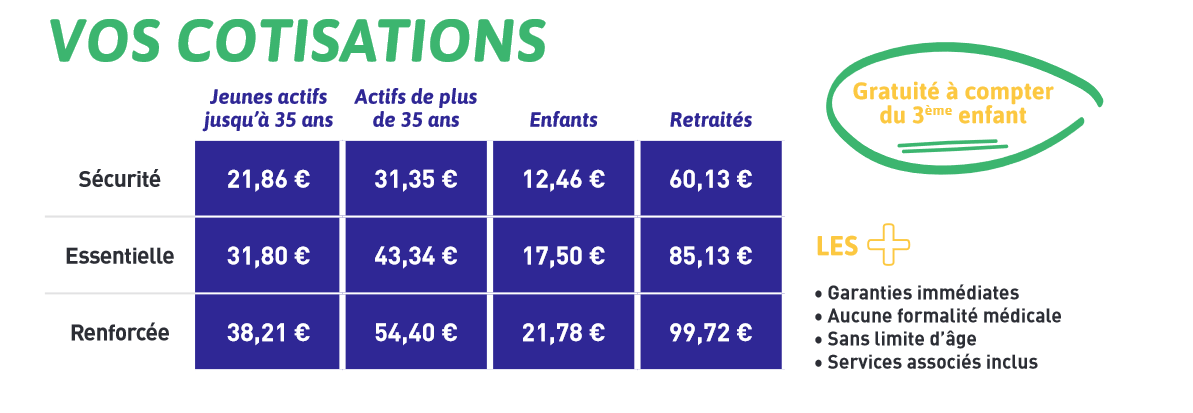 Tarifs prévoyance




Tarifs santé
Centre de Gestion de la Fonction Publique Territoriale du CHER
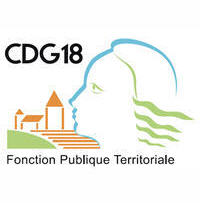 Les échéances à venir
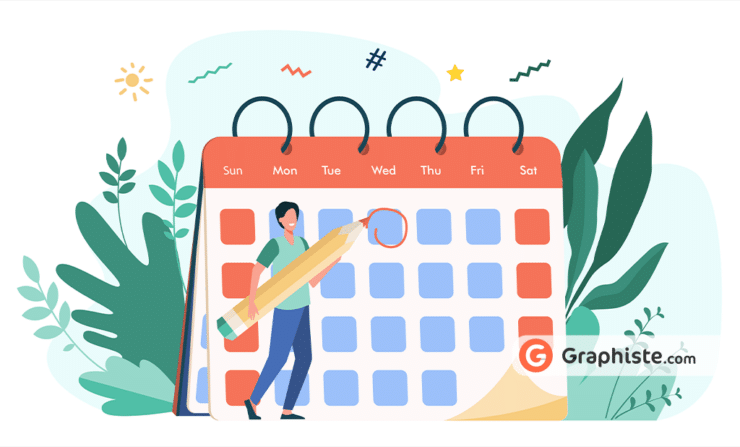 Santé : réunion employeurs le 27 juin au CDG
9h30 accueil café
10h -12 h présentation de la convention par le prestataire
Lien d’inscription : Inscription réunion Protection Sociale Complémentaire Santé (office.com)



Prévoyance : 
Pour les collectivités souhaitant adhérer au 1er janvier prochain, passage au CST du 7 octobre (date limite de dépôt des dossiers le 31/08)
Résiliation des agents avant le 31 octobre 2024
Participation employeur à compter du 1er janvier 2025 : minimum 7 € > pour les collectivités participant pour un montant de moins de 7 €, reste 2 CST pour augmenter le montant (CST 7 octobre et CST 25 novembre)
Centre de Gestion de la Fonction Publique Territoriale du CHER
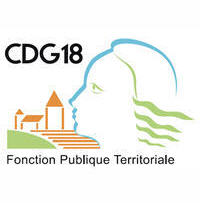 Centre de Gestion de la Fonction Publique Territoriale du CHER
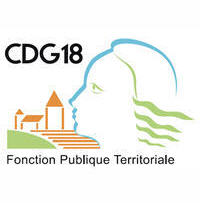 Actu  - minute
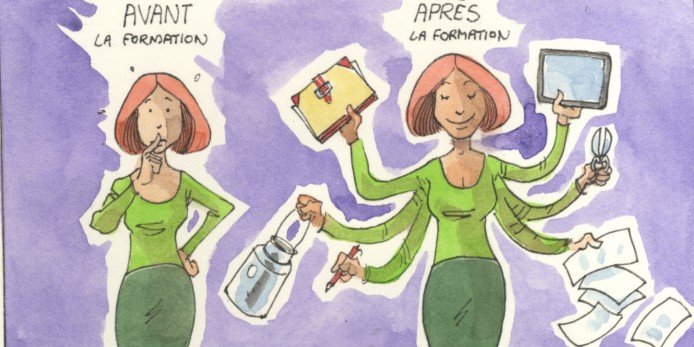 1-  Formation au métier du secrétariat de mairie
		- affiche à publier dans les locaux - AFFICHES 2024 Tertiaire (cdg18.fr)
		- recherche collectivités pour accueillir les stagiaires  - dates prévisionnelles des stages : du 13 janvier 2025 au 8 février 2025 et du 17 mars 2025 au 12 avril 2025 (dates prévisionnelles)
		- recherche formateurs sur quelques modules :
			* état civil
			* gestion foncière et patrimoniale
			* environnement institutionnel …
Centre de Gestion de la Fonction Publique Territoriale du CHER
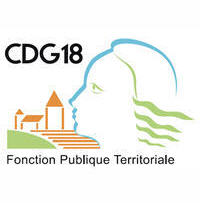 Actu  - minute
2- Recensement des postes à pourvoir (concours et examen professionnel) pour 2025
 - recensement à faire sur Identification (agirhe-concours.fr)
- Rappel de vos identifiants dans le flash du 31 mai
À faire avant le 24 juin 2024
Saisie à faire, y compris pour les collectivités qui n’ont pas de postes à pourvoir : cliquer sur

	Le CDG18 organisera en 2025, les concours de:
	- Agent de Maitrise spécialité " BTP,VRD ", 
	- Adjoint d'Animation Principal de 2ème classe 
	- Aide-Soignant de classe normale.
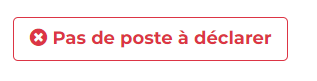 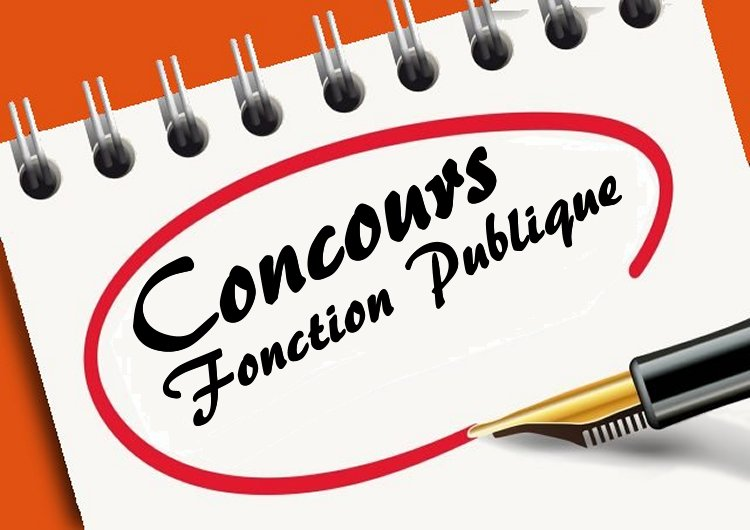 Centre de Gestion de la Fonction Publique Territoriale du CHER
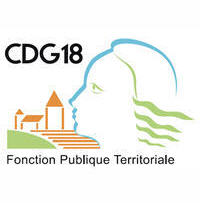 Actu  - minute
3- Mise en place d’une mission d’archivage

Réflexion sur l’opportunité d’une nouvelle prestation du CDG 18
Questionnaire à compléter pour identifier les besoins des collectivités : sera envoyé mi-juin : CENTRE DE GESTION DU CHER (office.com)
Retour attendu pour le 31 juillet 2024
Retour sincère attendu, y compris si situation dégradée ;-)
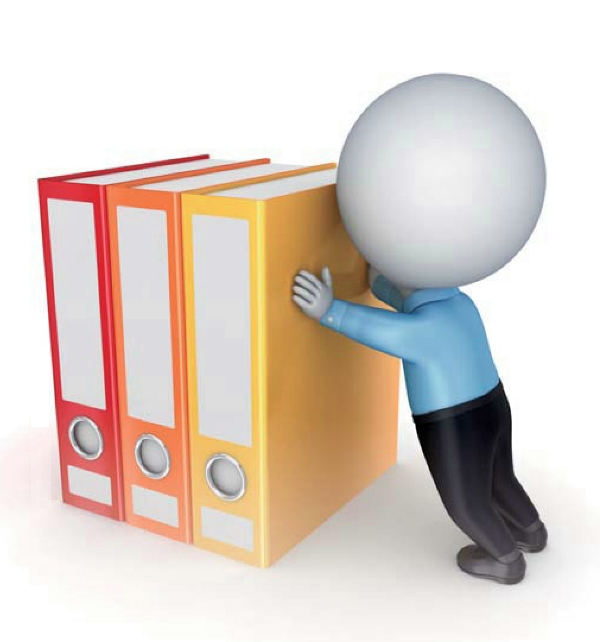 Centre de Gestion de la Fonction Publique Territoriale du CHER
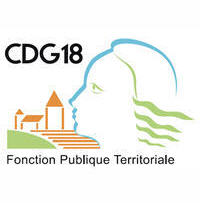 Actu  - minute
4 – Entretien de promotion interne catégorie A
	- entretiens prévus le 25 juin
Envoi des convocations entre le 21 et le 24 juin par mail à l’employeur
Pas de session de rattrapage : en cas d’absence, 0 point attribué
Note de cadrage disponible sur l’espace réservé – rubrique avancement de grade et promotion interne
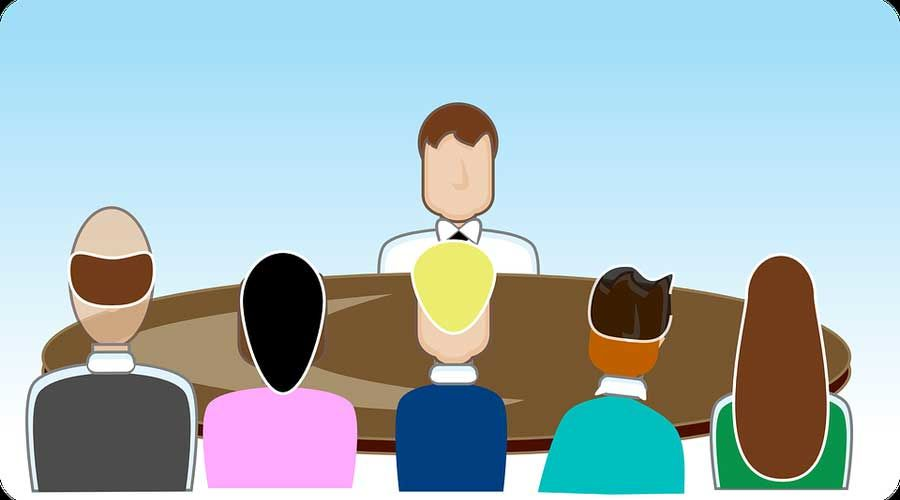 Centre de Gestion de la Fonction Publique Territoriale du CHER
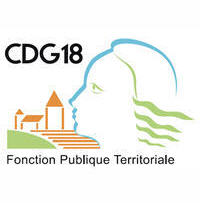 Actu  - minute
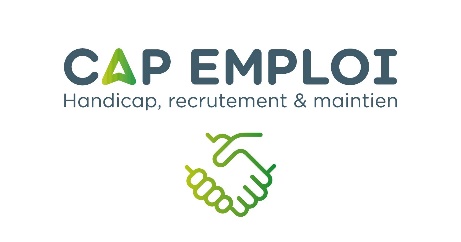 5 – Invitation CAP Emploi
	Pour rappel, le forum à destination des employeurs publics sur « l’insertion et le maintien dans l’emploi des personnes en situations de handicap » se tiendra le:
mercredi 26 juin à 13h30 dans les locaux de 
PROMETHEE CHER, 
12 rue Maurice Roy 18000 BOURGES. 
Organisé par le FIPHFP, CAP EMPLOI 18 et Alternance et Handicap, le CDG18 interviendra également afin de présenter les accompagnements proposés aux collectivités dans ce cadre. 

Pensez à vous inscrire à lvannier@capemploi18.com

L’invitation vous a été envoyée par CAP EMPLOI 18, le 11 avril 2024.
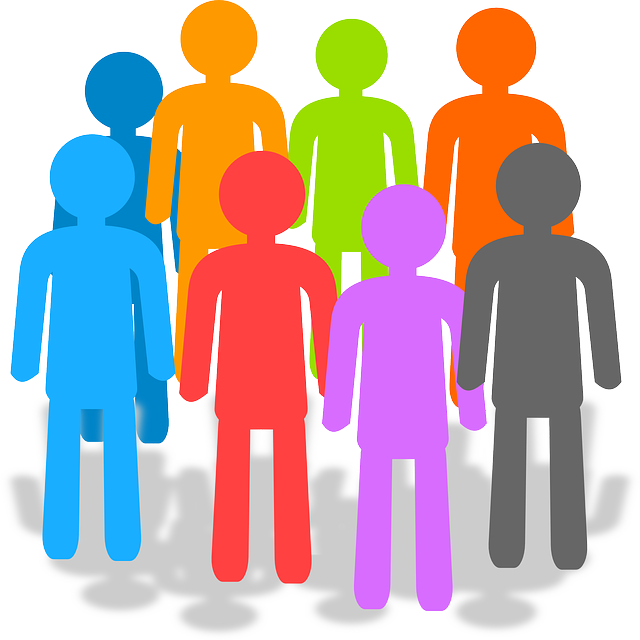 Centre de Gestion de la Fonction Publique Territoriale du CHER
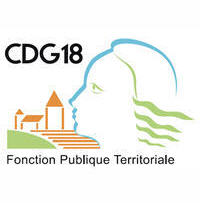 6 – Prochaine visio : 

Mardi 3 septembre à 9h
Jeudi 5 septembre à 14h
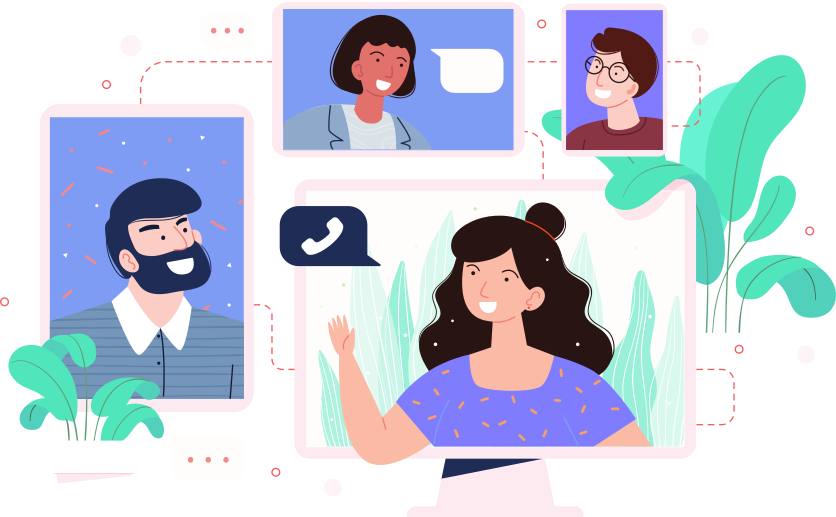 Centre de Gestion de la Fonction Publique Territoriale du CHER
[Speaker Notes: Pas de visio en Juillet et Bonnes vacances ]
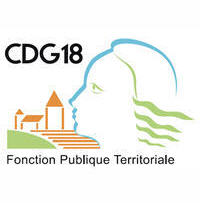 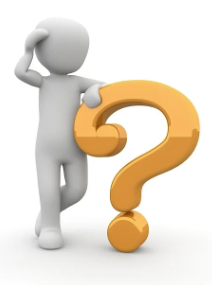 DES QUESTIONS ?MERCI DE VOTRE ATTENTION
Centre de Gestion de la Fonction Publique Territoriale du CHER